Christmas crafts2014-15
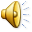 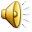 23 Kindergarten Larisa-Greece
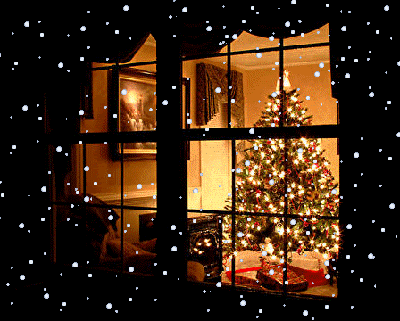 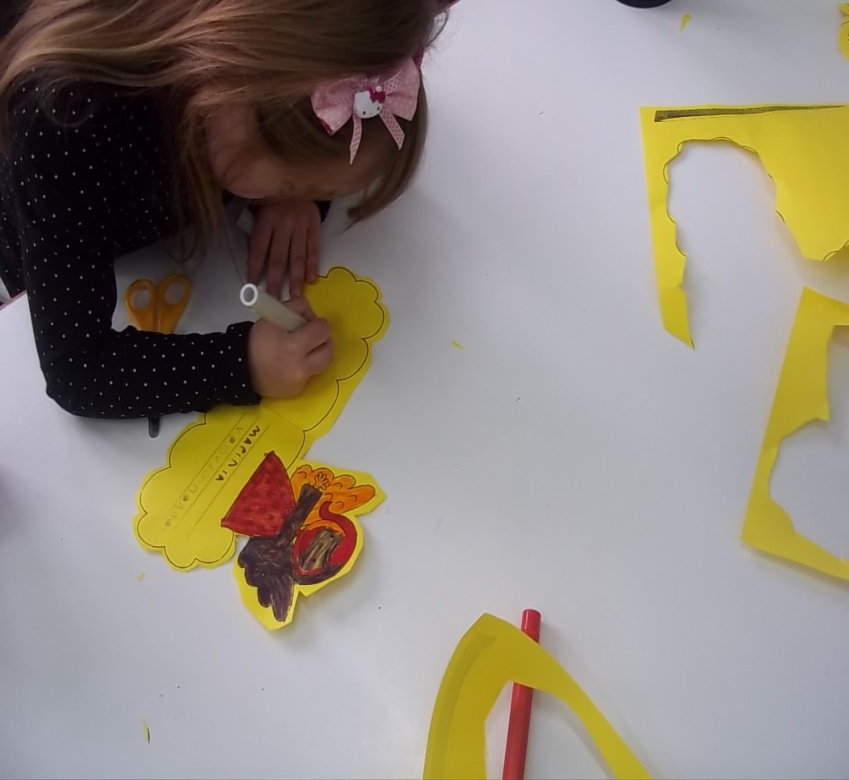 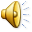 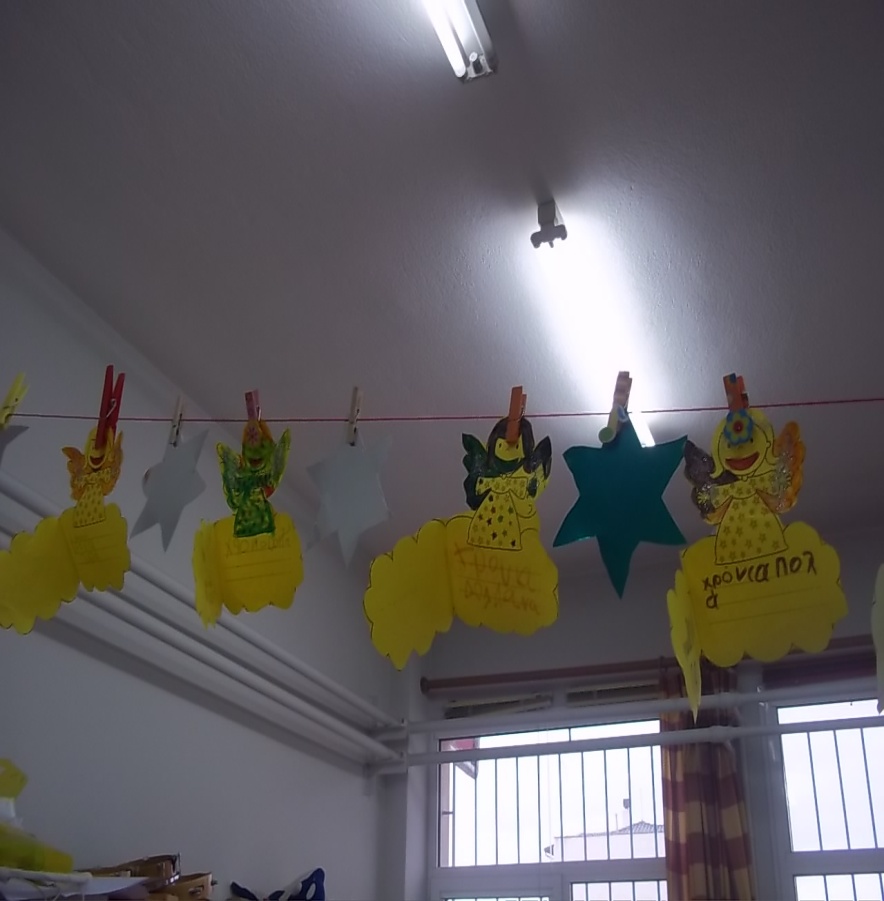 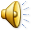 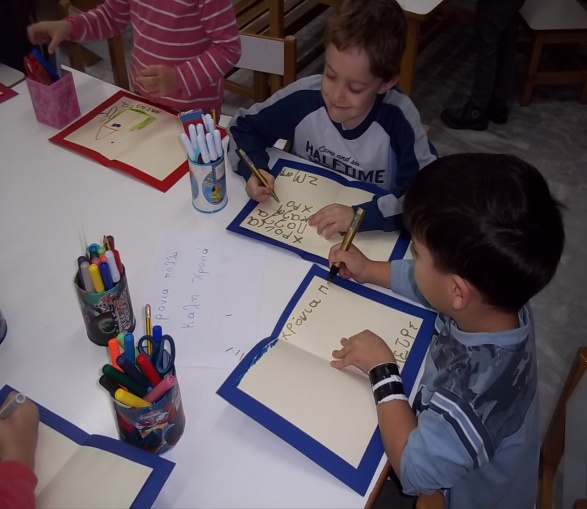 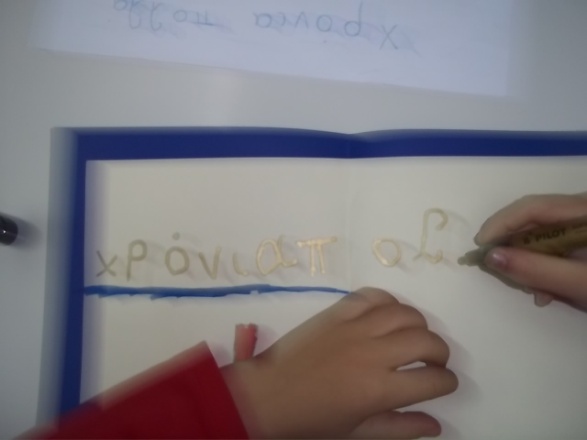 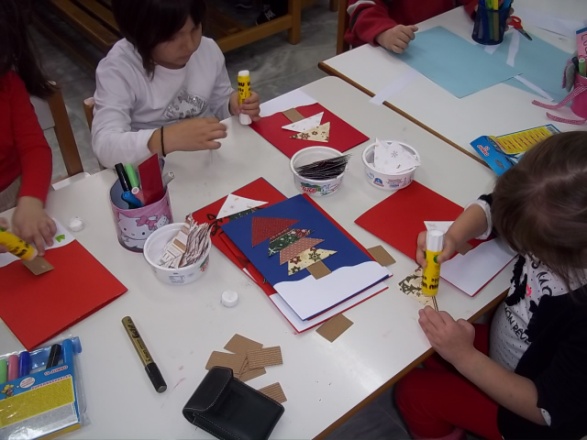 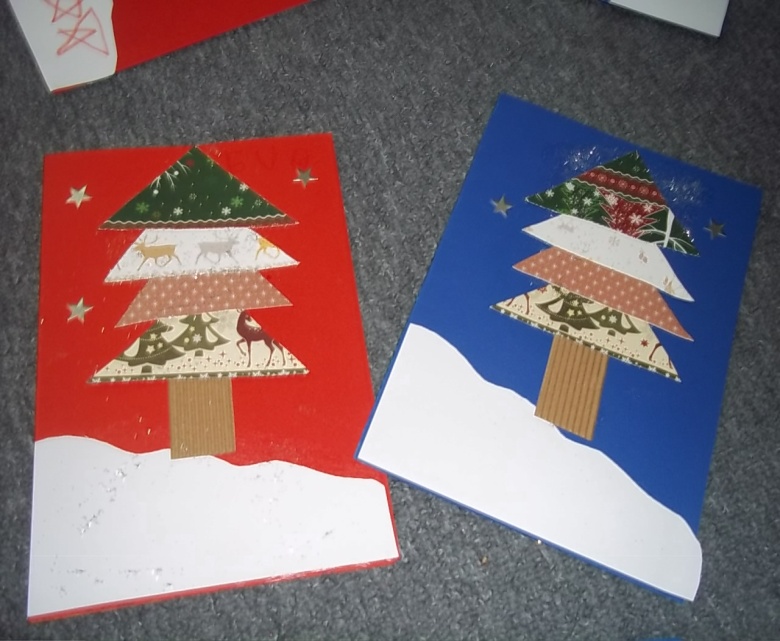 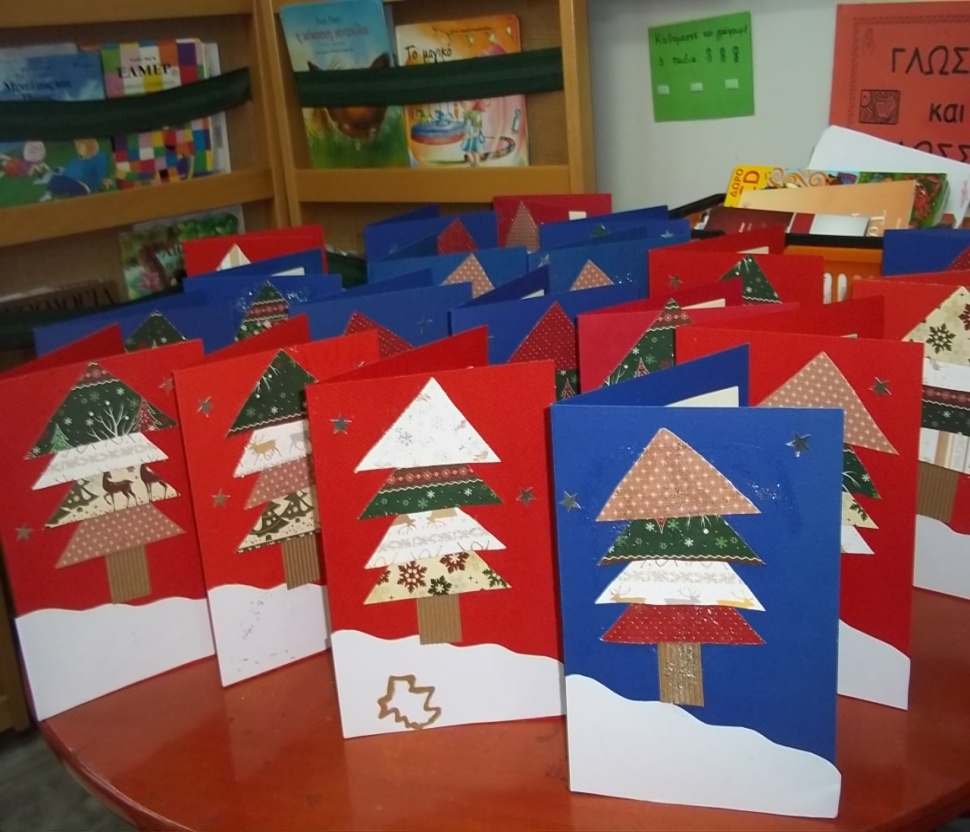 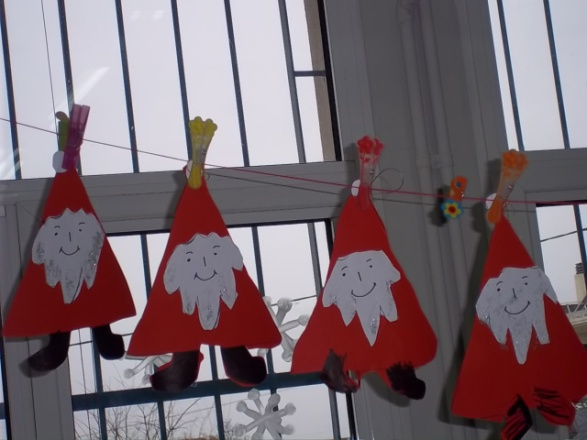 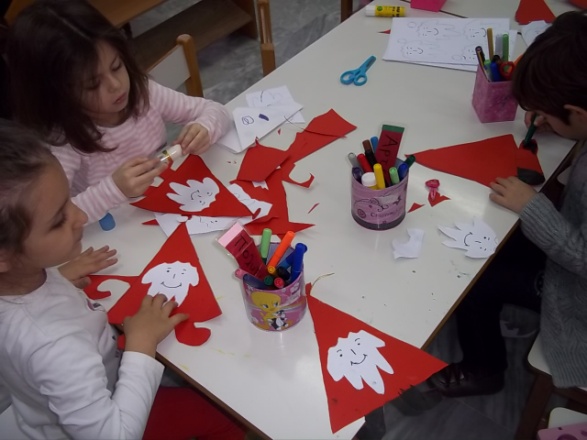 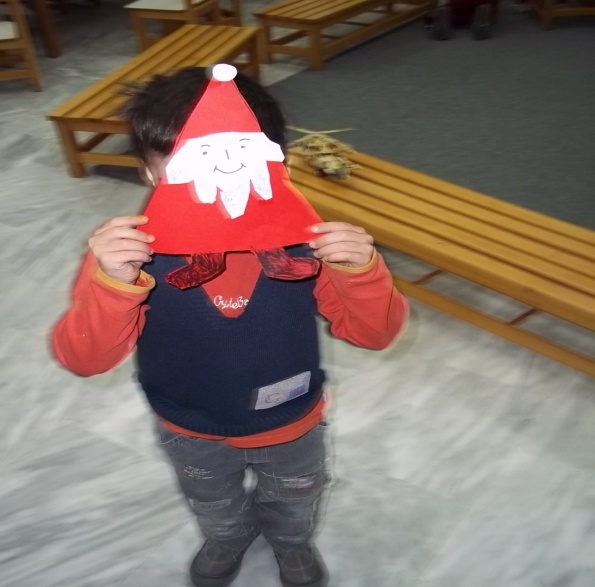 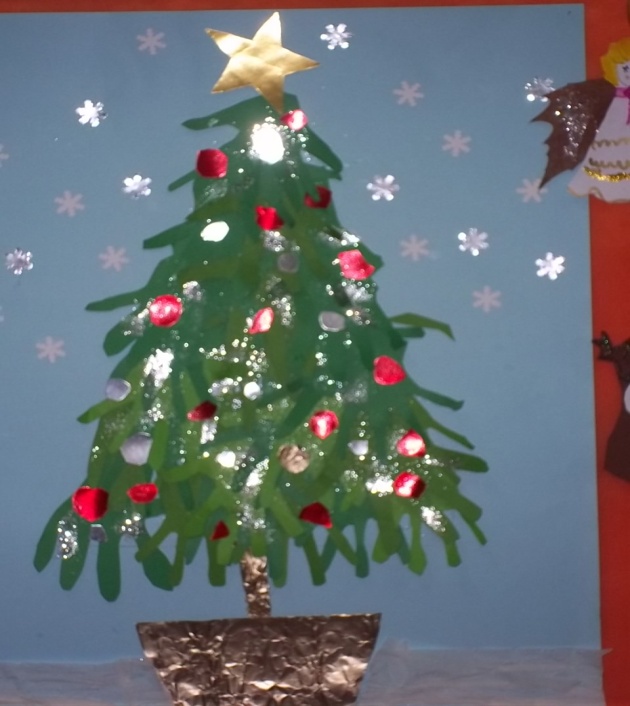 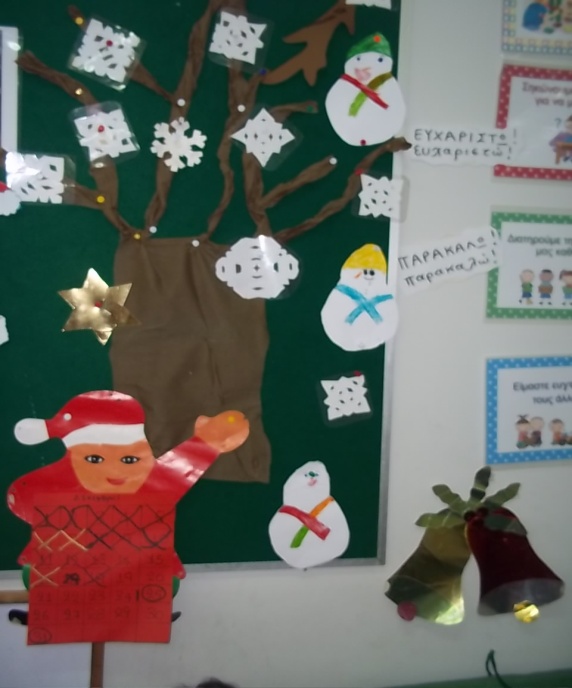 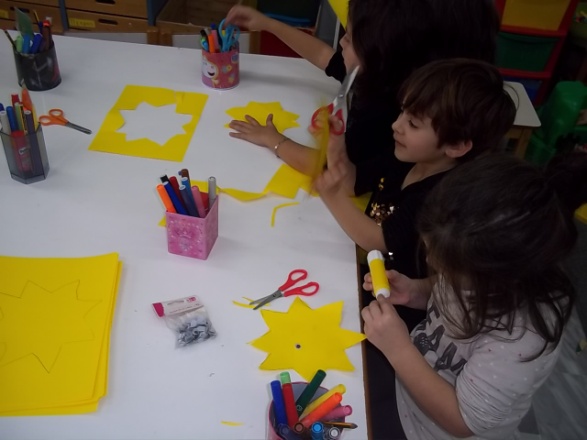 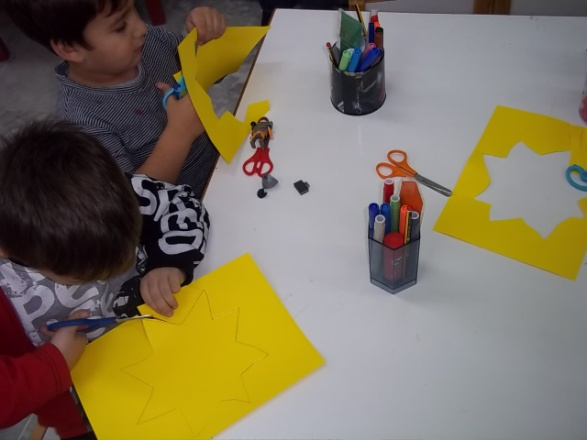 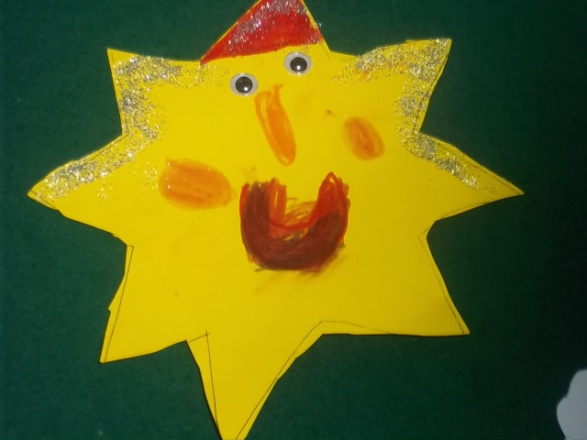 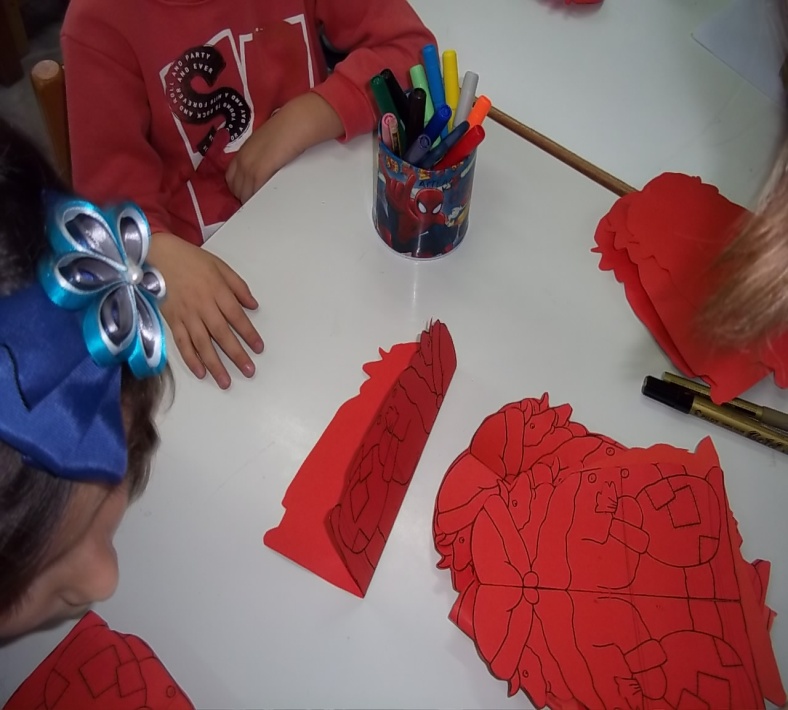 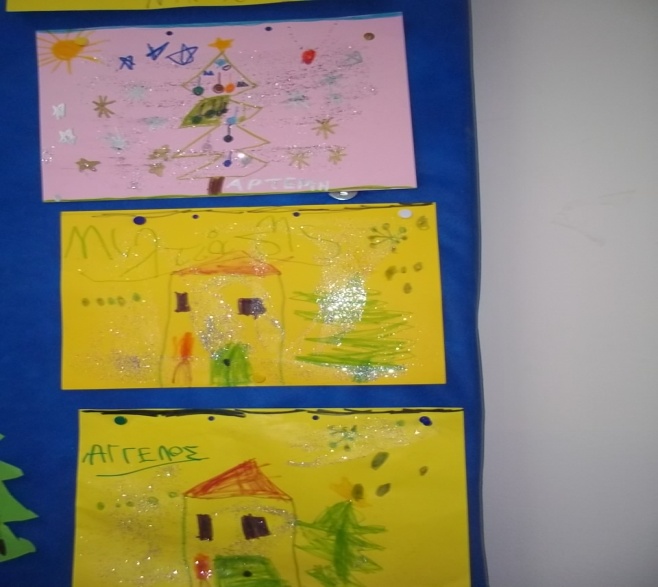 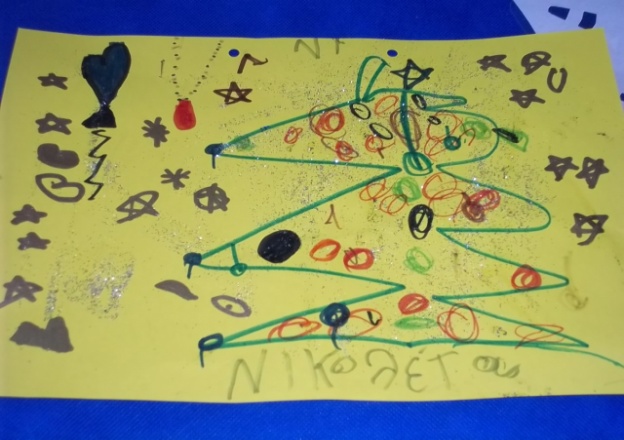 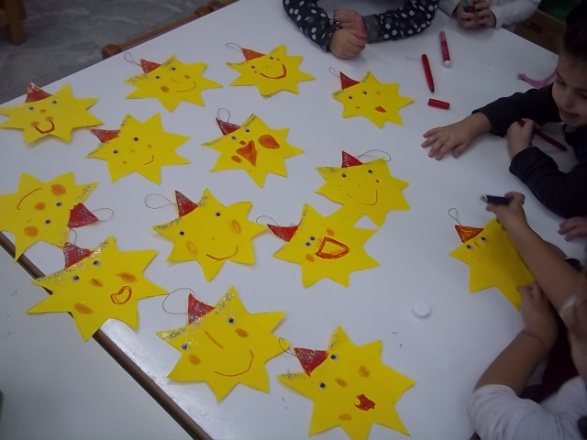 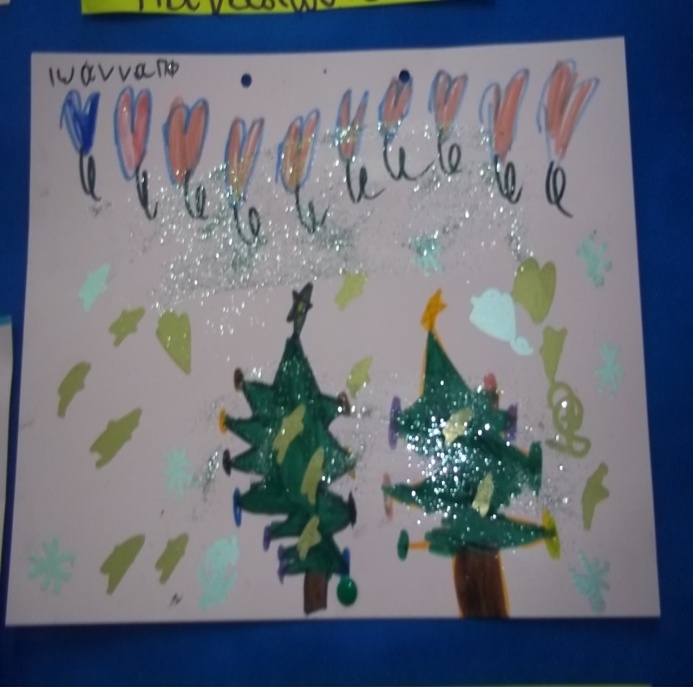 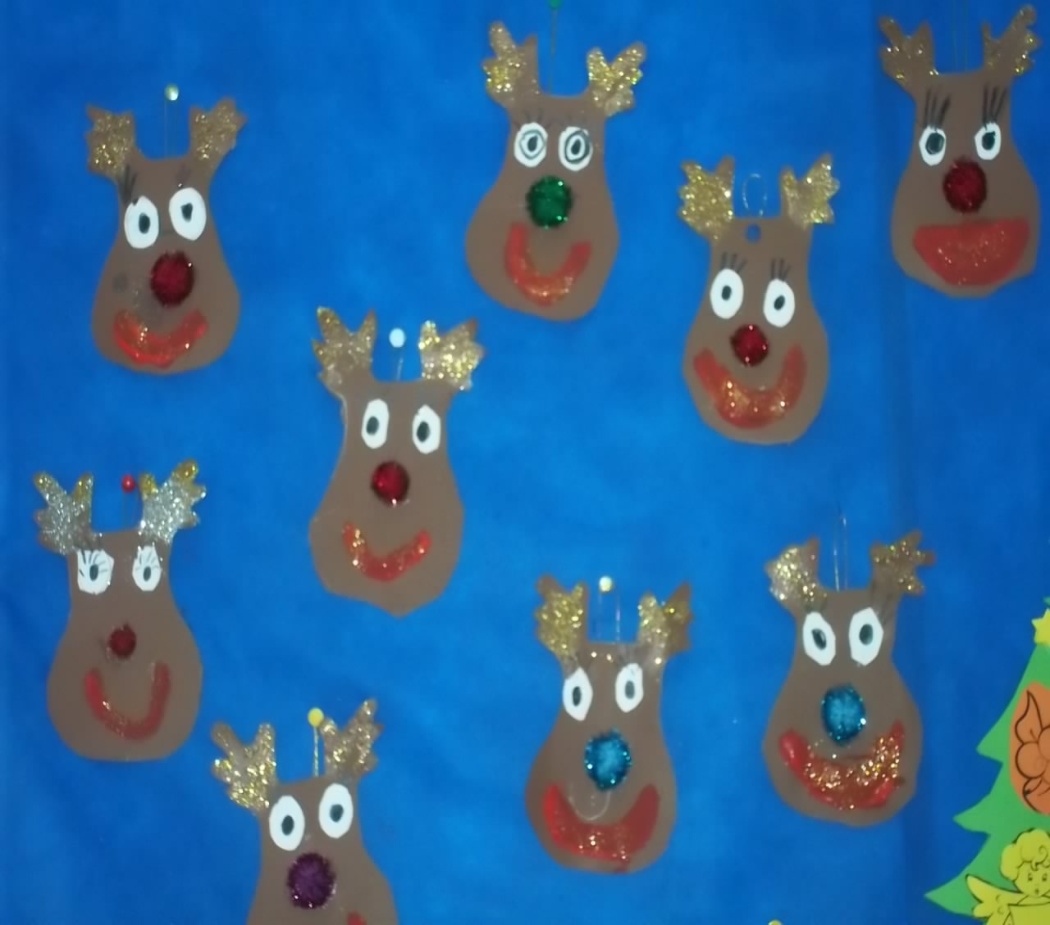 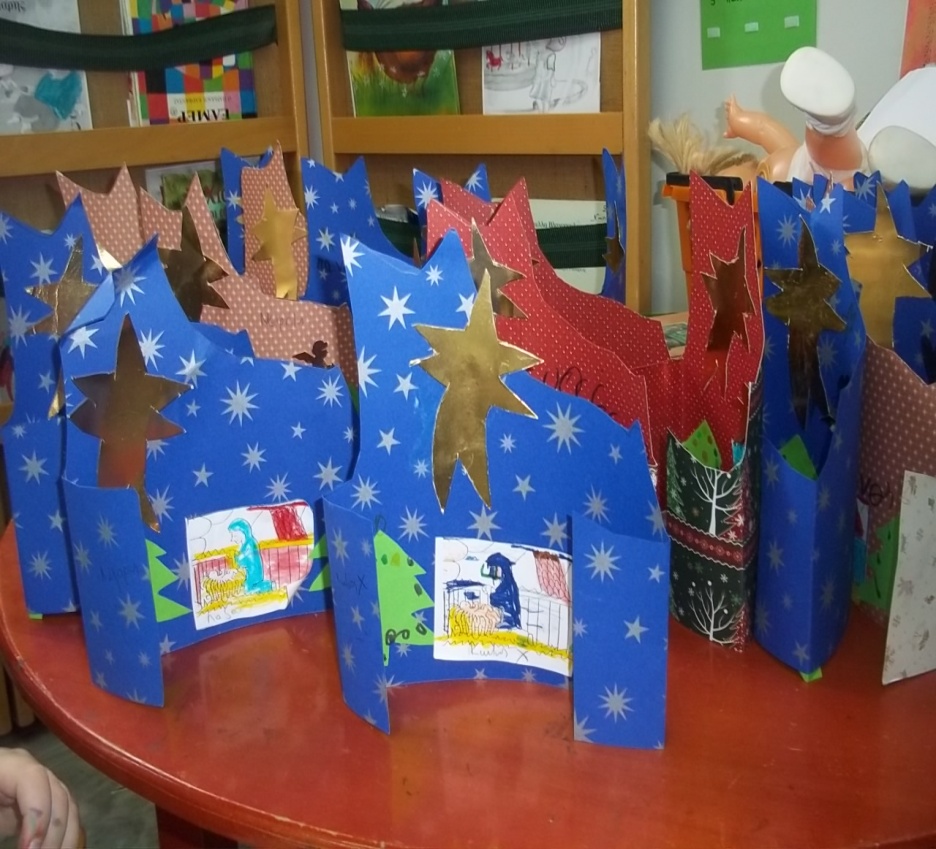 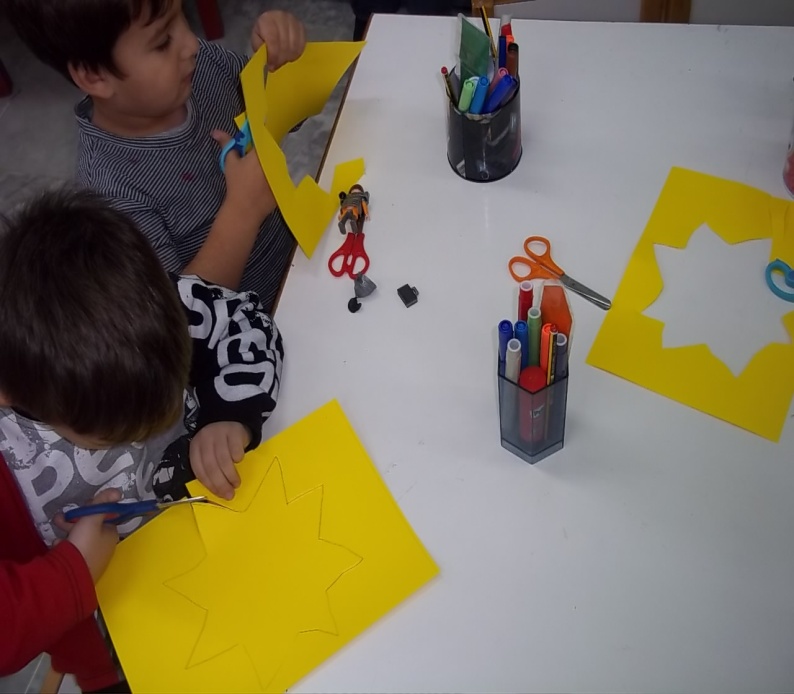 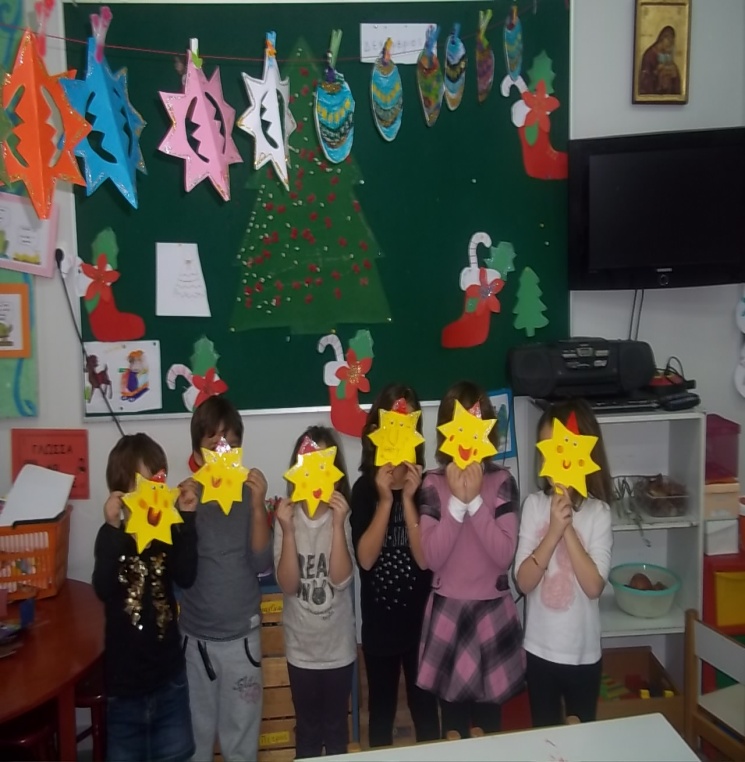 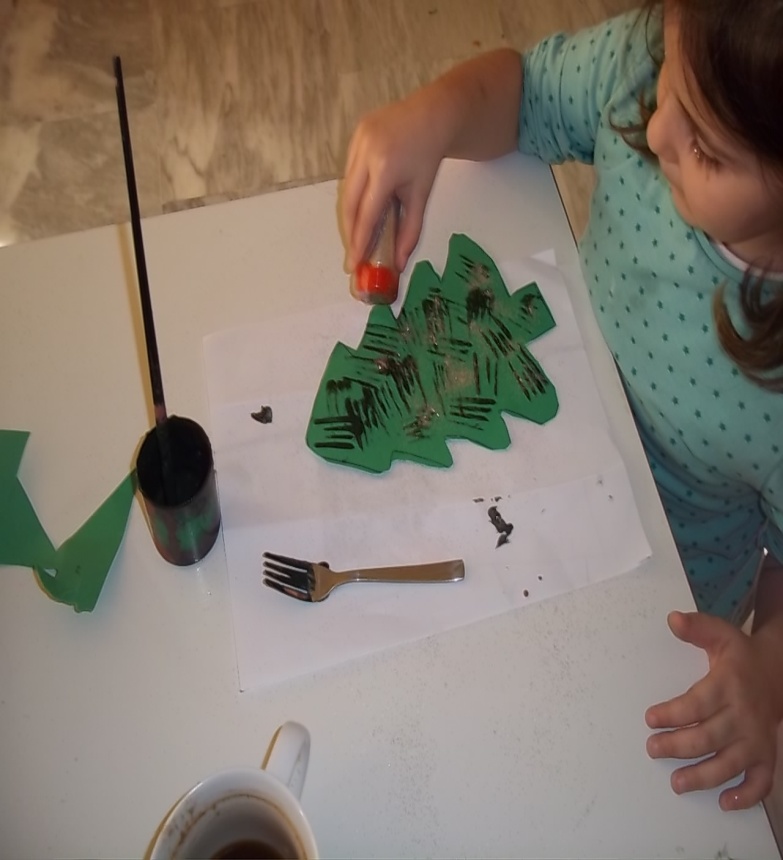 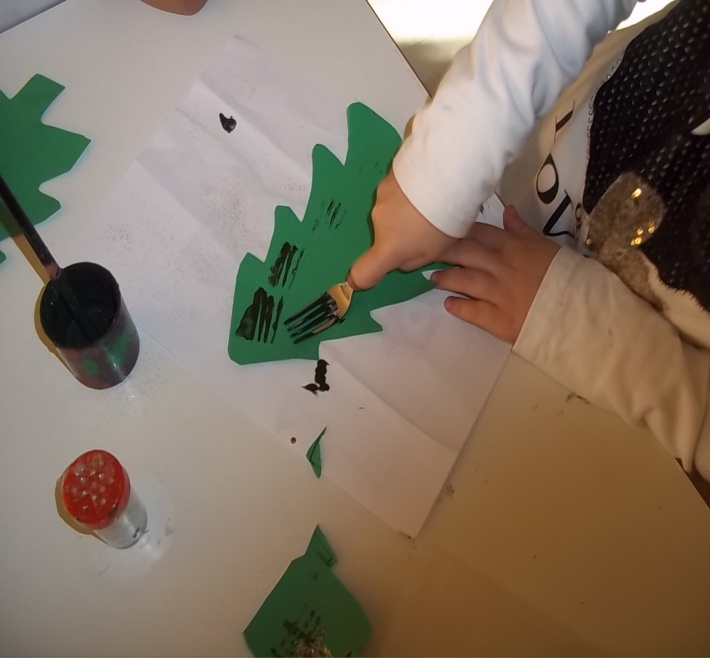 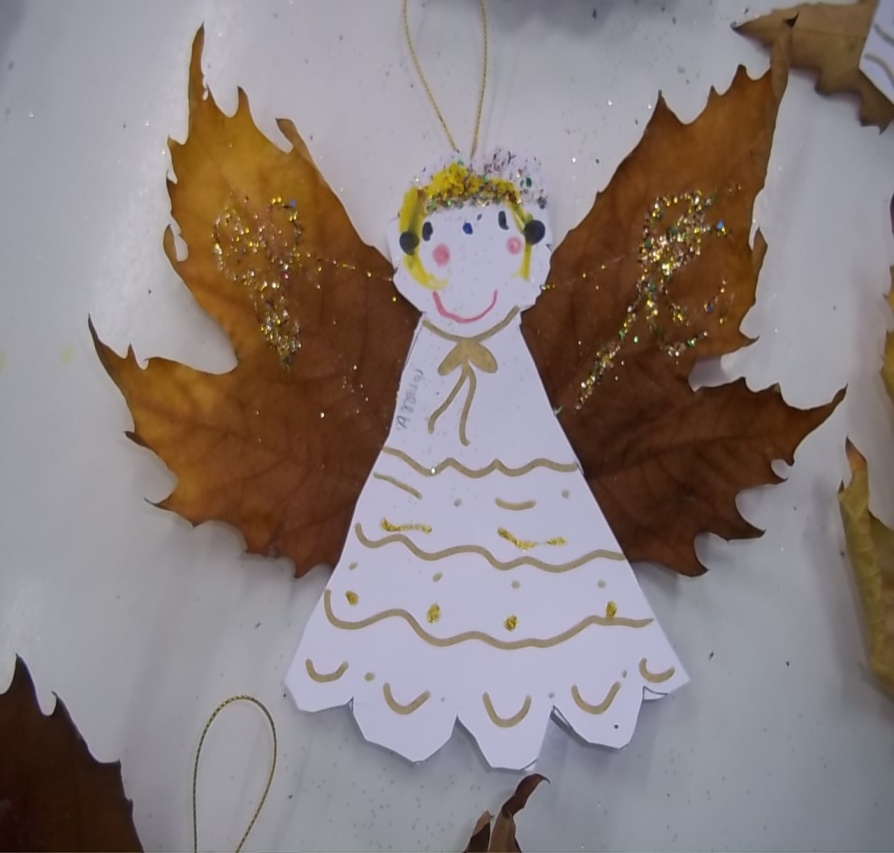 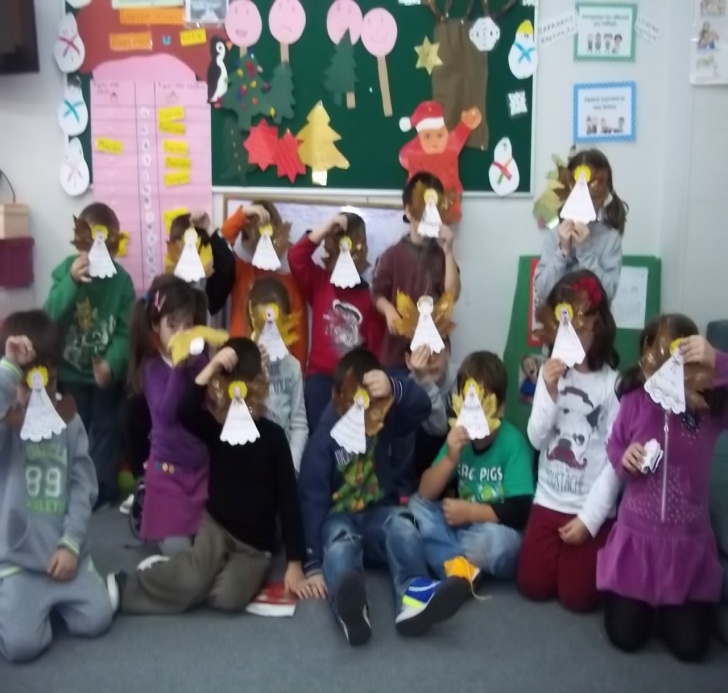 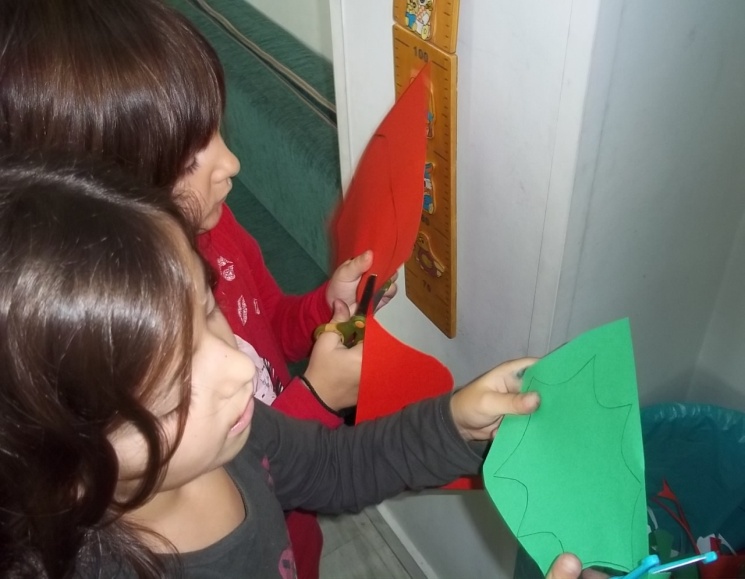 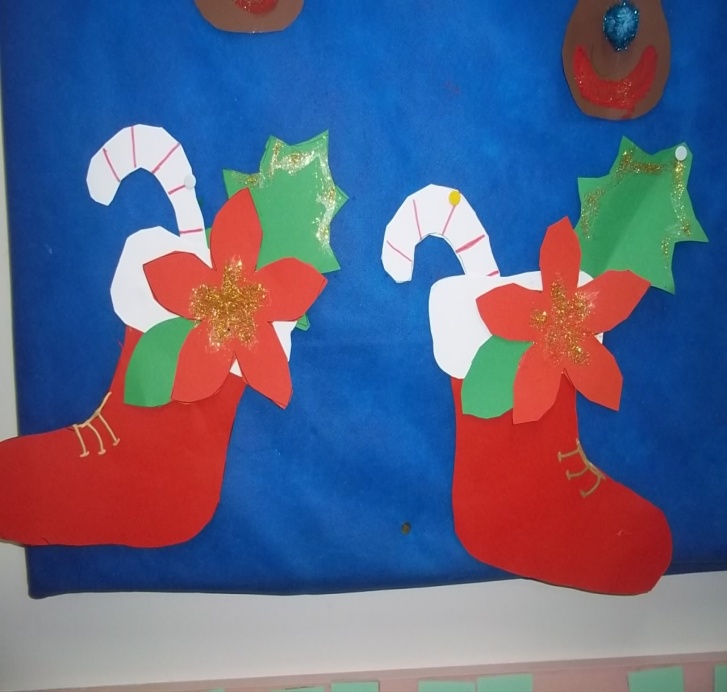 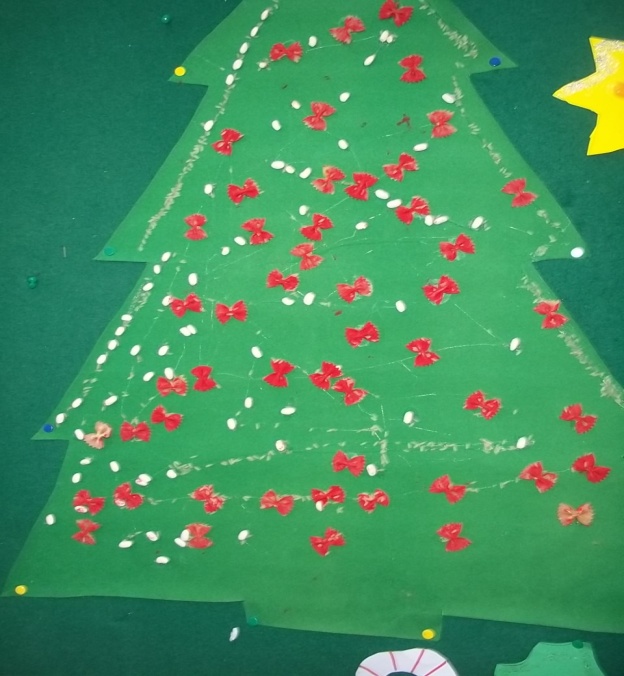 Merry Christmas to all of you
AND A HAPPY NEW YEAR